Bab 5
   Analisis Sinusoidal Steady-State (Keadaan Tunak)
1
5.1 Motivasi (1)
Bagaimana menentukan v(t) dan i(t)?
vs(t) = 10V
Bagaimana kita dapat menerapkan apa yang sudah dipelajari sebelumnya untuk menentukan i(t) dan v(t)?
2
5.2 Sinusoidal (1)
Sinusoidal adalah sinyal yang dibentuk dari fungsi sinus atau cosinus. 
Pernyataan umum dari sinusoidal,





    
dimana
		Vm  =  amplitude sinusoidal
		ω  = frekuensi sudut dalam radians/s
		Ф =  phasa
3
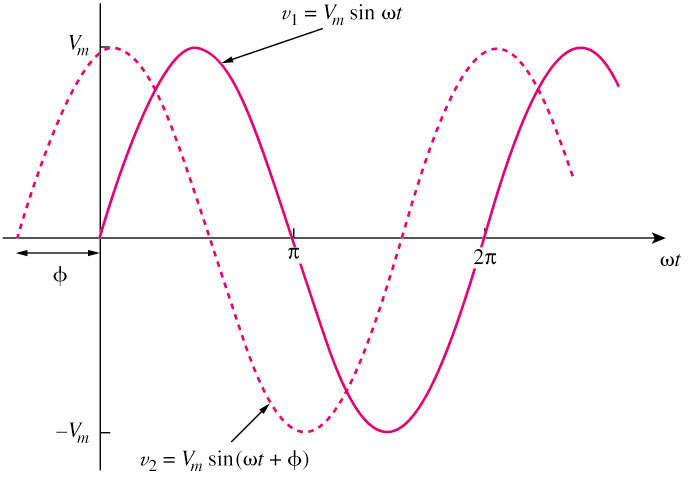 5.2 Sinusoidal (2)
Fungsi periodik memenuhi v(t) = v(t + nT), untuk semua t dan semua integer n.
Hanya dua sinusoidal dengan frekuensi sama yang dapat dibandingkan perbedaan amplitude dan phasa nya
4
5.2 Sinusoidal (3)
Contoh 1

Diberikan fungsi,                      , hitung amplitude, phasa, frekuensi sudut, perioda, dan frekuensi.
Solusi:

Amplituda = 5, phasa = –60o, frekuensi sudut = 4p rad/s, Perioda = 0.5 s, frekuensi = 2 Hz.
5
Solusi:

sin(ωt+90o) = cos ωt




sehingga, i1 lead i2 155o.
5.2 Sinusoidal (4)
Contoh 2

Temukan sudut phasa diantara                        dan                          , i1 mendahului/lead atau /tertinggallag i2?
6
where
5.3 Phasor (1)
Phasor adalah bilangan kompleks yang merepresentasikan amplitude dan phasa sinusoidal. 

Direpresentasikan dalam bentuk:
Rectangular
Polar
Exponential
7
5.3 Phasor (2)
Transformasi sinusoidal dari bentuk domain waktu ke domain phasor:
    

	
 (domain waktu) 		    (domain phasor)
8
Solusi:
a.  I                  A
b.  –sin(A) = cos(A+90o);
     v(t) = 4cos (30t+50o+90o) = 4cos(30t+140o) V 
     Transformasi ke phasor => V               V
5.3 Phasor (3)
Contoh 4
Transformasikan ke dalam phasor:
i = 6cos(50t – 40o) A
v = –4sin(30t + 50o) V
9
Solusi:
  v(t) = 10cos(wt + 210o) V
  
      i(t) = 13cos(wt + 22.62o) A
5.3 Phasor (4)
Contoh 5:
    Transformasikan ke bentuk sinusiodal:
10
5.3 Phasor (5)
Operasi Matematikan Bilangan Kompleks:   
Addition	
Subtraction
Multiplication
Division
Reciprocal
Square root
Complex conjugate
Euler’s identity
11
5.3 Phasor (6)
Contoh 3
Bilangan kompleks:

a.

b.
Solusi:
a. –15.5 + j13.67
b. 	8.293 + j2.2
12
5.3 Phasor (7)
Perbedaan v(t) dan V:
v(t) representasi domain waktu V adalah representasi dari domain frekuensi/phasor
v(t) tergantung waktu, V tidak.
v(t) selalu real dengan tanpa bentuk kompleks, V bentuk kompleks.

Note: Analisis Phasor hanya dapat dilakukan saat frekuensi tetap; dua atau lebih sinyal sinusoidal hanya jika frekuensinya sama.
13
5.3 Phasor (8)
Hubungan diantara operasi diffrensial dan integral phasor:
14
5.3 Phasor (9)
Contoh 6
   Tentukan arus i(t).
Jawab:  i(t) = 4.642cos(2t + 143.2o) A
15
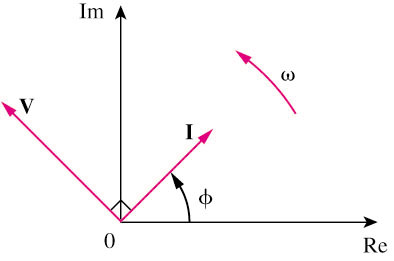 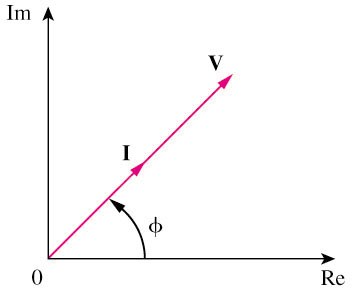 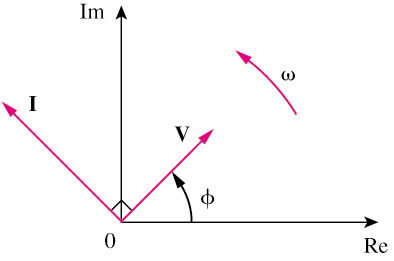 9.4 Hubungan Phasor Elemen Rangkaian (1)
Resistor:
Kapasitor:
Induktor:
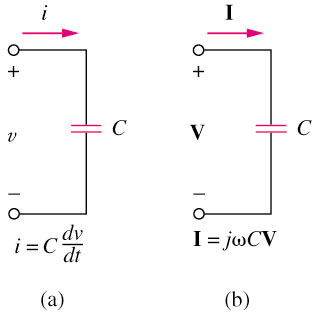 16
9.4 Hubungan Phasor Elemen Rangkaian (2)
17
9.4 Hubungan Phasor Elemen Rangkaian (3)
Contoh 7

Jika tegangan v(t) = 6cos(100t – 30o) diterapkan pada 50 μF kapasitor, hitung arus, i(t), yang melewati kapasitor.
Jawaban: i(t) = 30 cos(100t + 60o) mA
18
9.5 Impedansi dan Admitansi (1)
Impedansi Z sebuah rangkaian adalah perbandingan antara phasor tegangan terhadap phasor arus, diukur dalama ohms Ω.



  dimana R = Re(Z) adalah resistansi dan X = Im(Z) adalah reaktansi. Positif X untuk L and negatif X untuk C.

Admitansi Y adalah kebalikan dari impedansi, diukur dalam siemens (S).
19
9.5 Impedansi dan Admitansi (2)
20
9.5 Impedansi dan Admitansi (3)
21
9.5 Impedansi dan Admitansi (4)
Setelah kita mengetahui bagaimana mengkonversi komponen RLC dari domain waktu ke phasor, kita dapat mentransformasikan rangkaian domain waktu ke rangkaian domain phasor/frekuensi. Sehingga, kita dapat menerapkan hukum KCL dan teorema lainnya.
22
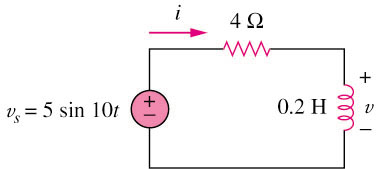 9.5 Impedansi dan Admitansi (5)
Contoh 8

Tentukan v(t) dan i(t).
Jawaban: i(t) = 1.118cos(10t – 26.56o) A; v(t) = 2.236cos(10t + 63.43o) V
23
9.6 Hukum Kirchoff dalam Domain Frekuensi (1)
Hukum KVL dan KCL dalam domain phasor atau disebut juga sebagai domain frekuensi.

Variabel phasor dalam bilangan kompleks.

Semua operasi matematika dalam domain kompleks.
24
9.7 Kombinasi Impedansi (1)
Mengikuti prinsip yang digunakan dalam analisis rangkaian DC untuk semua rangkaian AC.
 
Sebagai contoh:
Pembagi tegangan
Pembagi arus
Reduksi rangkaian
Impedansi ekivalen
25
9.7 Kombinasi Impedansi (2)
Contoh 9

Tentukan impedansi input rangkaian dibawah ini dimana ω =10 rad/s.
Jawaban: Zin  =  32.38 –  j73.76
26